Мне поведал семейный альбом…
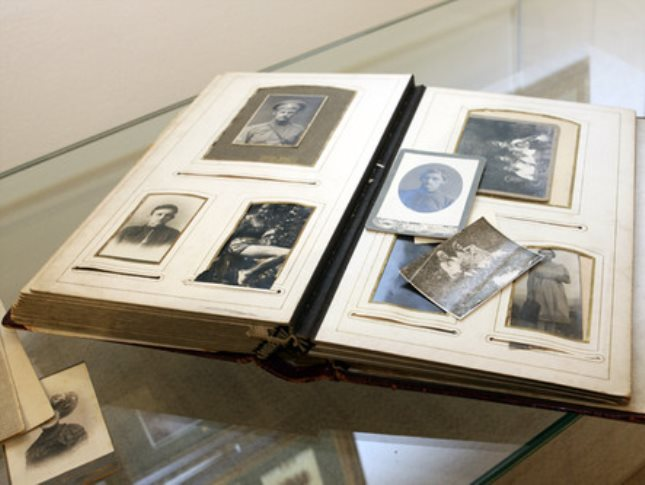 Выполнила:
Савостьянова Алена, 
Ученица 9 «б» класса 
Образовательная организация: муниципальное 
общеобразовательное учреждение
«Средняя общеобразовательная школа  с.Репное 
Балашовского района Саратовской области»
Руководитель  работы:
Савостьянова Галина Александровна, 
учитель истории и обществознания
г.Балашов
2015 год
Семья Калашниковых
Мой прадедушка Калашников Иван Емельянович родился 
   19 октября 1919 г. в многодетной семье колхозника (всего было 7 детей, а в живых осталось только 5). Его мама-Калашникова Лукерья Ивановна, отец-Калашников Емельян Федорович (в годы войны активно помогали фронту вещами и деньгами, о чем есть документальные  свидетельства).
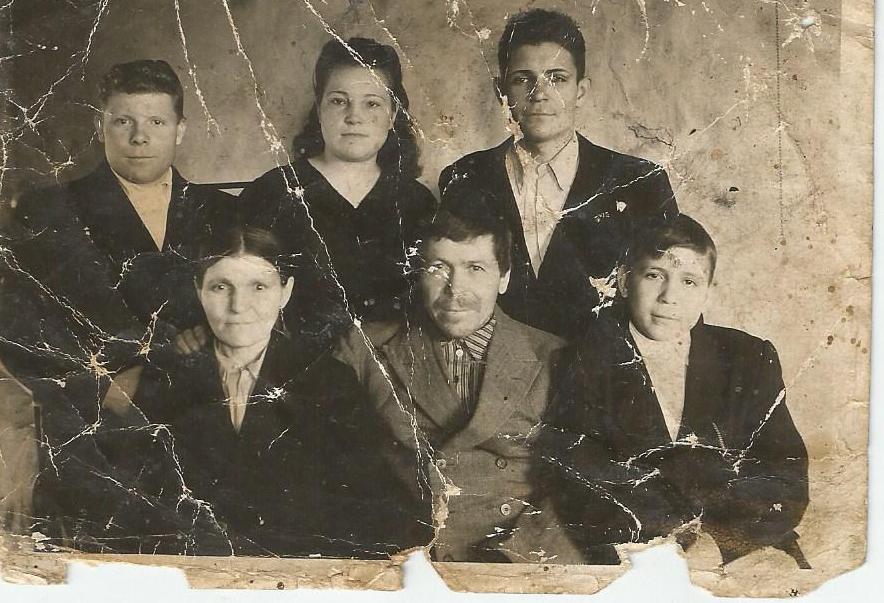 Семейное фото  Калашниковых. 21.10.1946 г. 
Прадедушка (справа во втором ряду)
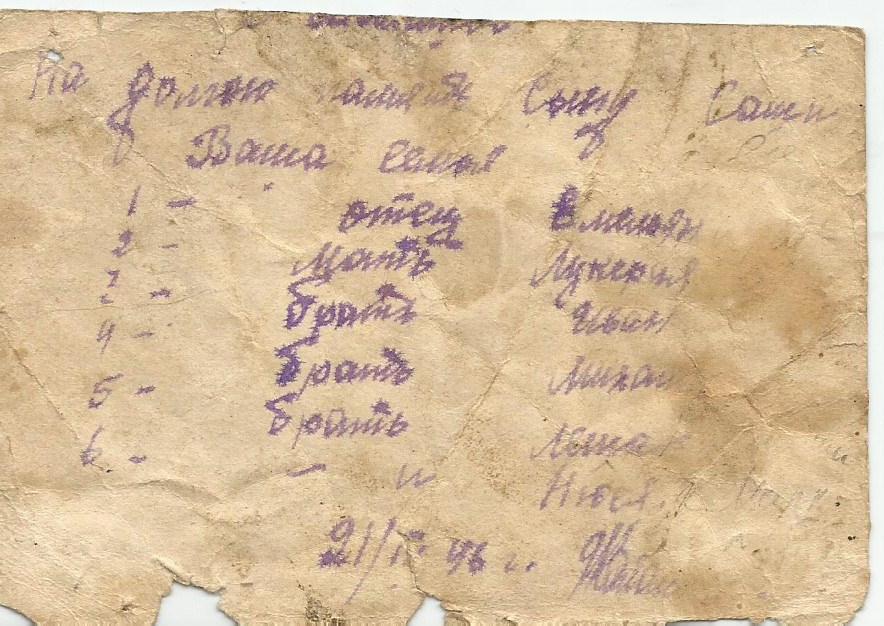 Надпись на обороте фотографии.
Как много было тех героев, чьи не известны имена…
Тяжелые проводы на  фронт
С друзьями (Калашников И.Е. слева)
Сороковые фронтовые…
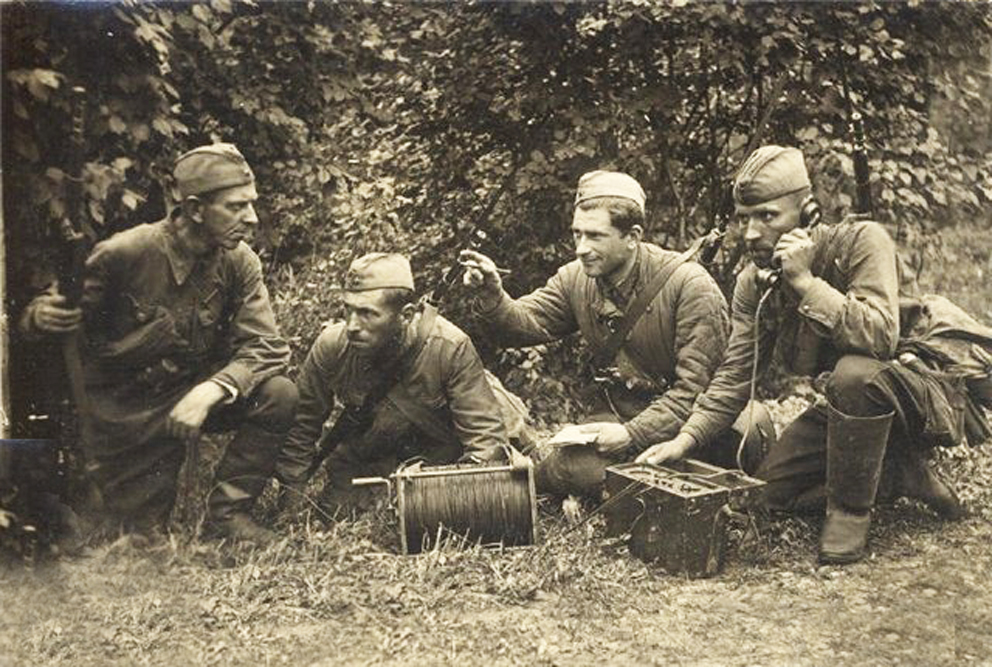 В 1941 г. прадедушка вместе со своими школьными друзьями был призван  на фронт  Балашовским военкоматом, где и служил радистом до получения первого ранения в плечо. 
   После госпиталя вновь вернулся в строй.
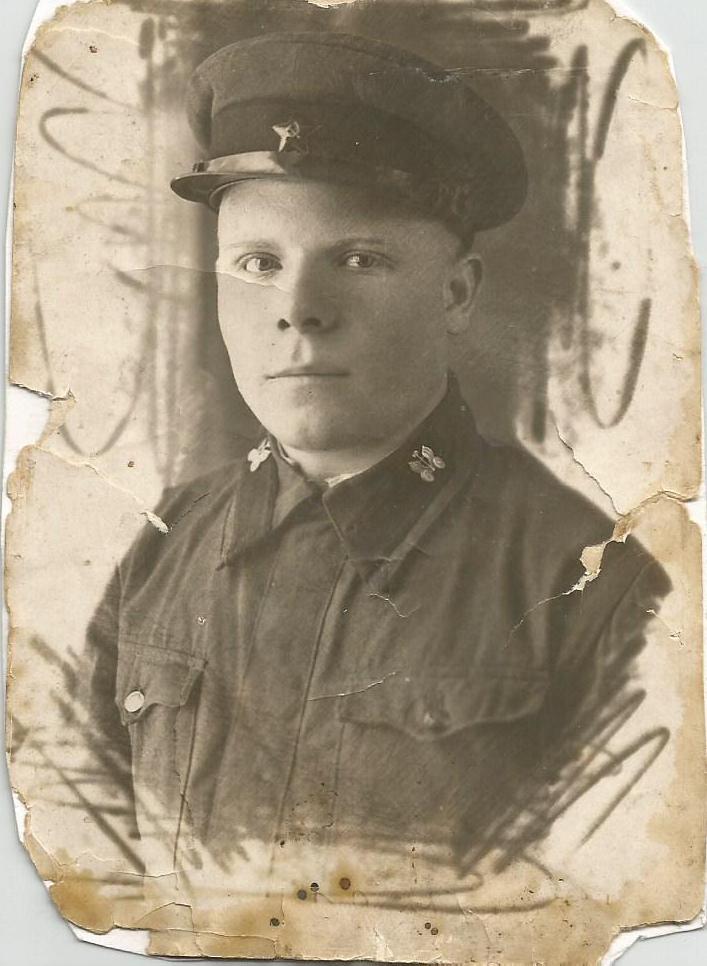 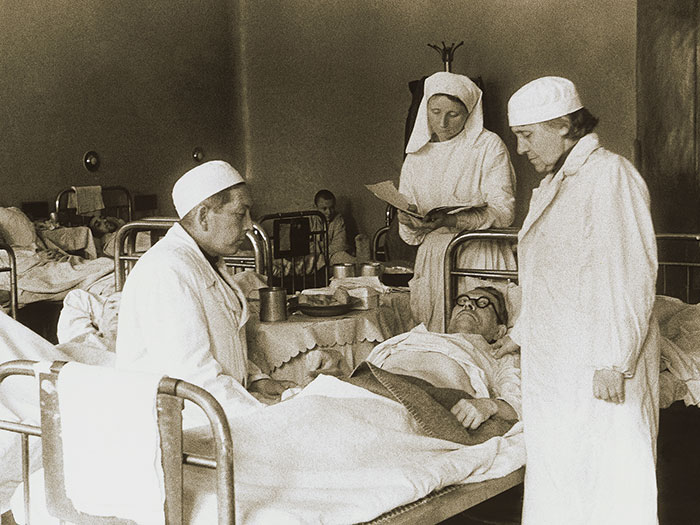 Директива №220 Наркомата Обороны 1941 г.
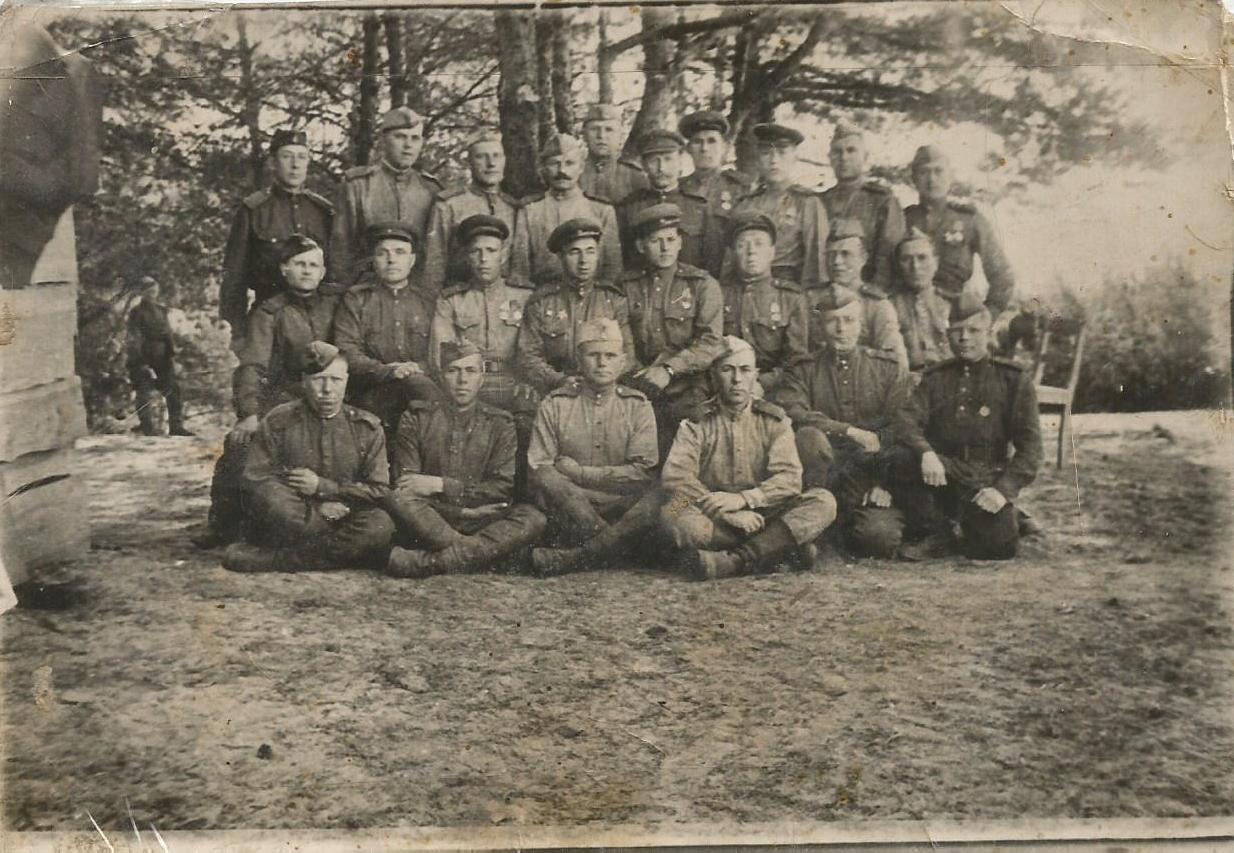 … И поплыли над окопами и землянками, над бесконечными военными дорогами величавые и светлые русские песни — живые и трепетные, с чувством, с перебором, с огоньком, с грустинкой.
      Одним из гармонистов и был  мой прадедушка. Всю войну до  самого Берлина, прошагала вместе с ним его солдатская гармонь.
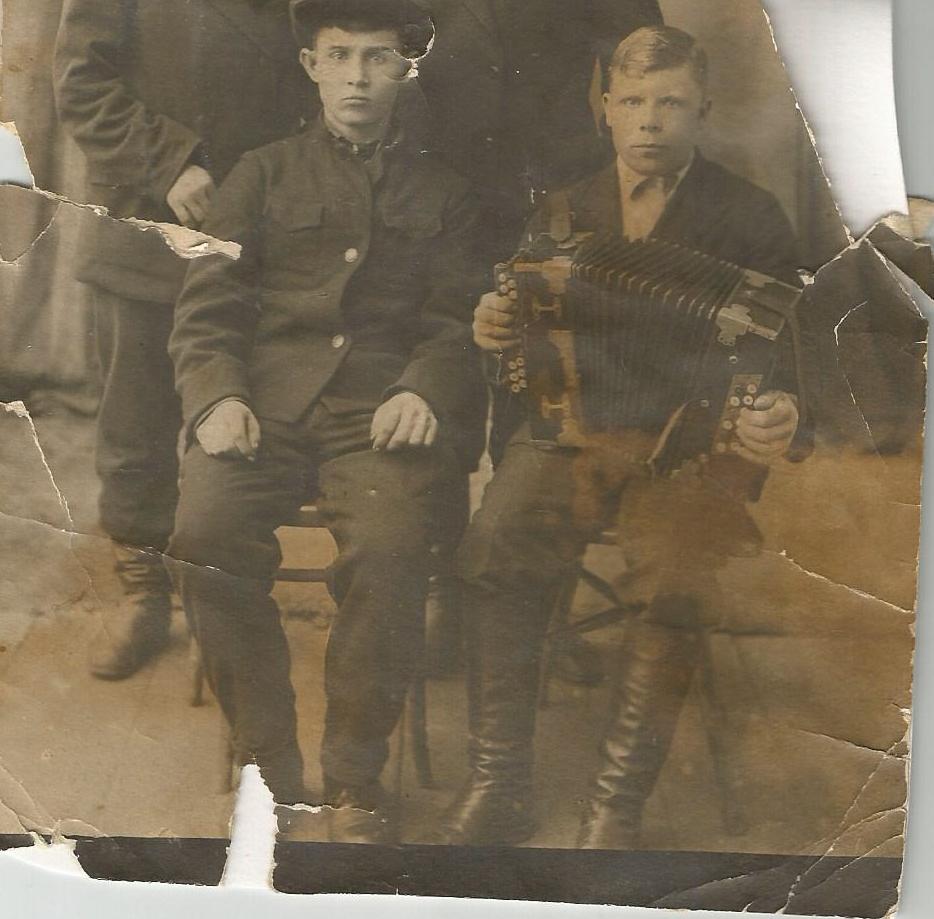 «Фронтовая» семья  на привале.
(Калашников И.Е. в первом ряду справа)
Любимая подруга
-солдатская гармонь.
Анна  Никоноровна  Терешина (Калашникова)
В селе Александровка Самойловского района, закончив 7-летнюю школу в 1937 г. Терешина Анна Никоноровна  в  1941 г., когда началась война, со  всеми молодыми девушками поступила  на курсы по обучению работы на тракторе.
      «После двухнедельного обучения девушкам были выданы трактора", - вспоминала  она позже. «Весной 1942 г. она  вместе со своими подружками на колесном тракторе СТ-3 выехали в поле пахать и сеять хлеб». Прабабушка так же родилась и воспитывалась  в многодетной семье, где было 4 детей.
Семья Калашниковых.21.10.1946 г. (Калашникова Анна Никоноровна (Нюся звали ласково ее в новой семье), а  в девичестве Терешина  во втором ряду).
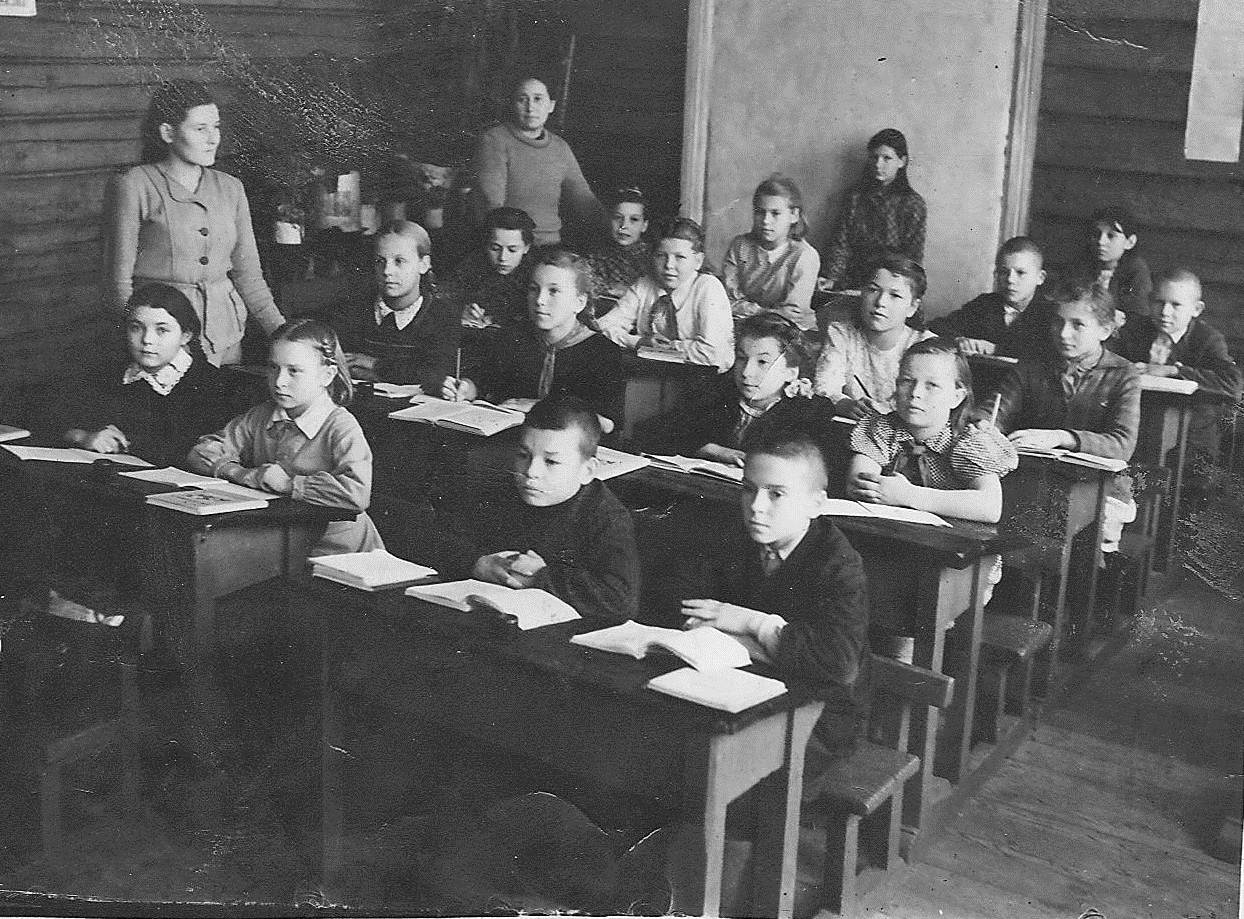 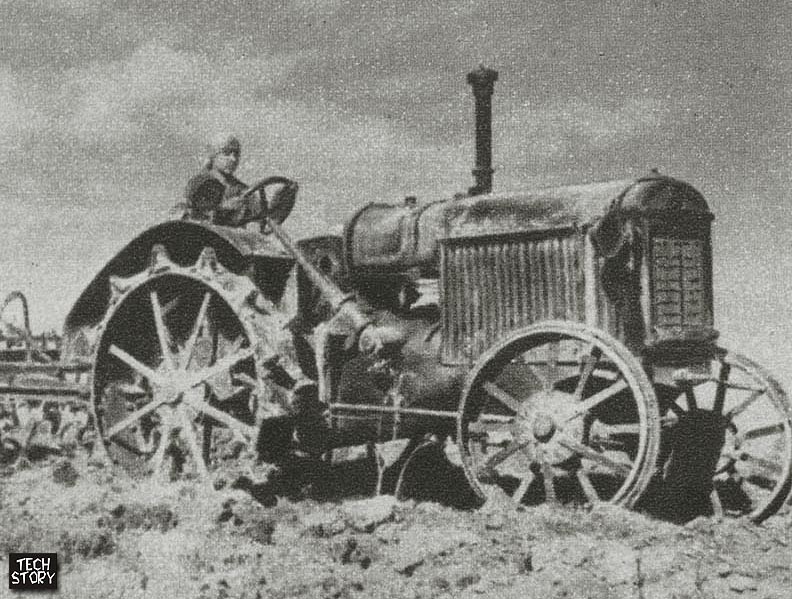 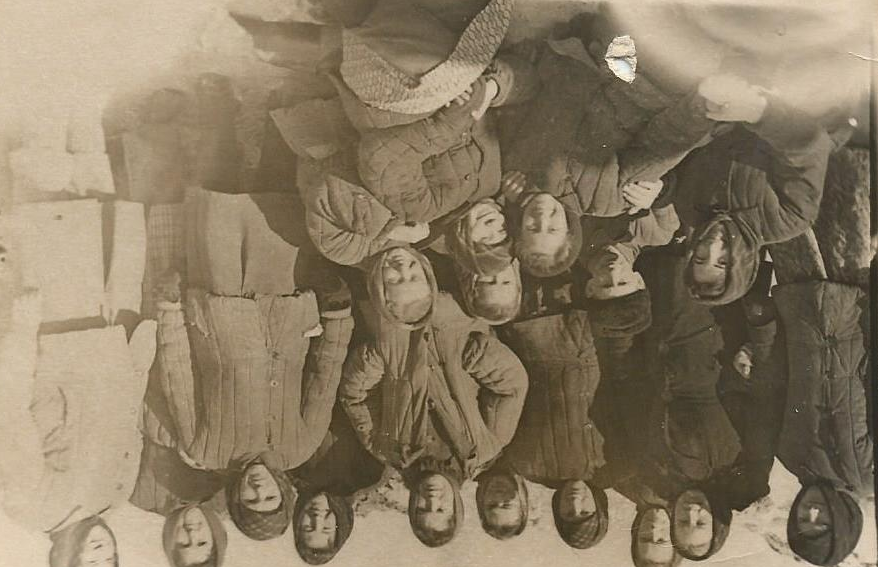 Свидетельство  об окончании 7-летней школы Терешиной А.Н.
Колхозы - фронту
19 сентября 1941 г. на заседании Репинского сельсовета были утверждены комиссии по сбору теплых вещей для Красной Армии. 
       Калашников Е Ф. также вошел в одну из них и занимался  сбором вещей. для фронта для наших воинов.
       Помощь фронту не прекращали в течение всей войны.
       8 февраля 1942 г. газета писала: « За последнюю декаду жители села сдали: 10 полушубков, 40 шапок, 35 пар варежек, 11 теплых фуфаек, 3 желета. Собраны деньги в сумме 6285 руб. . Е.Ф. Калашников внес 50 руб., сдал варежки и шапку».
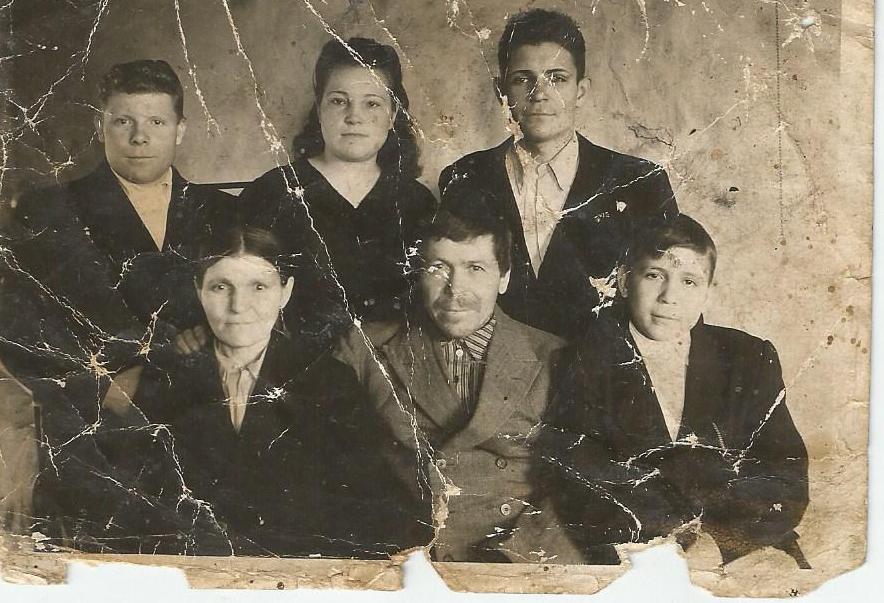 Калашников Емельян  Федорович-
мой  прапрадедушка –активист  колхоза имени  17  партконфереции.
Великая Победа
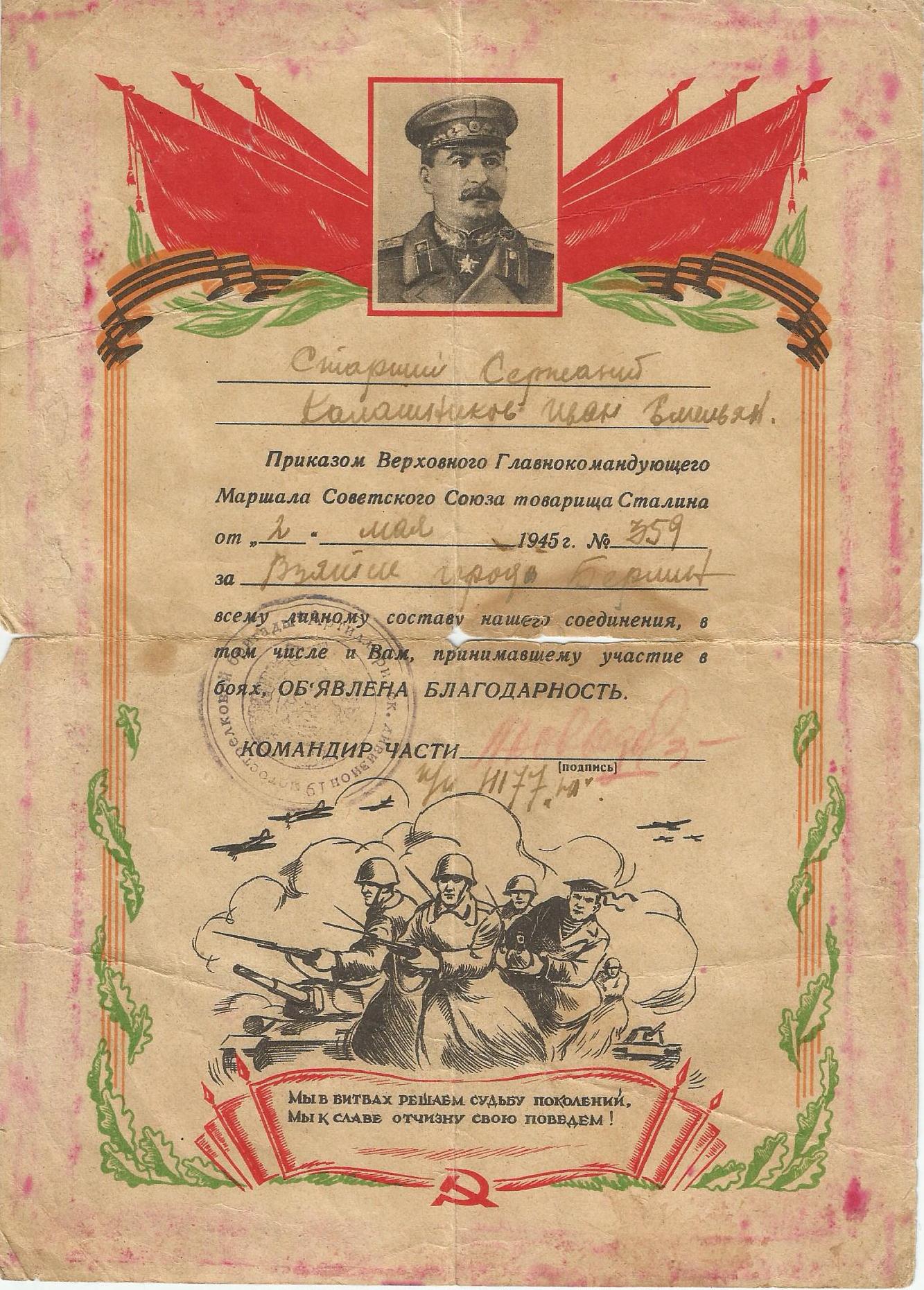 В 1942 г. прадедушка получил второе ранение было куда серьезнее  первого – осколочное в голову. Залечив раны, он вновь встает в строй, но уже в пехоту и вместе с товарищами по оружию доходит до самого Берлина, где и встречает долгожданную Победу. Приказом Верховного Главнокомандующего Маршала Советского Союза тов.Сталина 
    от 2 мая 1945 г.ст.сержант Калашников А.Е., принимавшему участие в боях за освобождение Берлина была объявлена благодарность.       Демобилизовался в 1945 г., возвращается домой инвалидом 2 группы. В 1946 г. он женился на Терешиной Анне Никоноровне.
Боевые  награды Калашникова Ивана Емельяновича
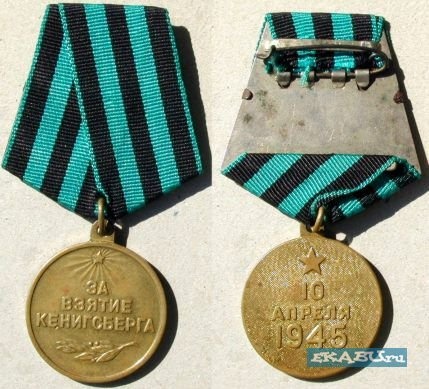 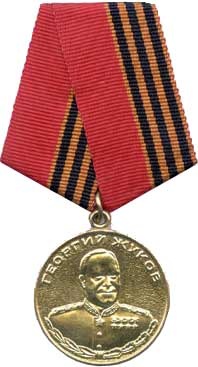 Медаль
 «За взятие Кенигсберга»
Медаль 
«За победу над Германией»
Медаль  Жукова
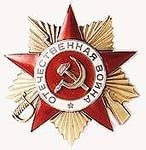 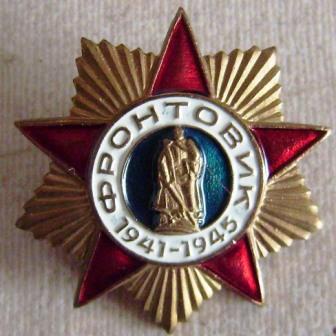 Орден Отечественной войны 1 степени
Знак «Фронтовик»
ЮБИЛЕЙНЫЕ  МЕДАЛИ
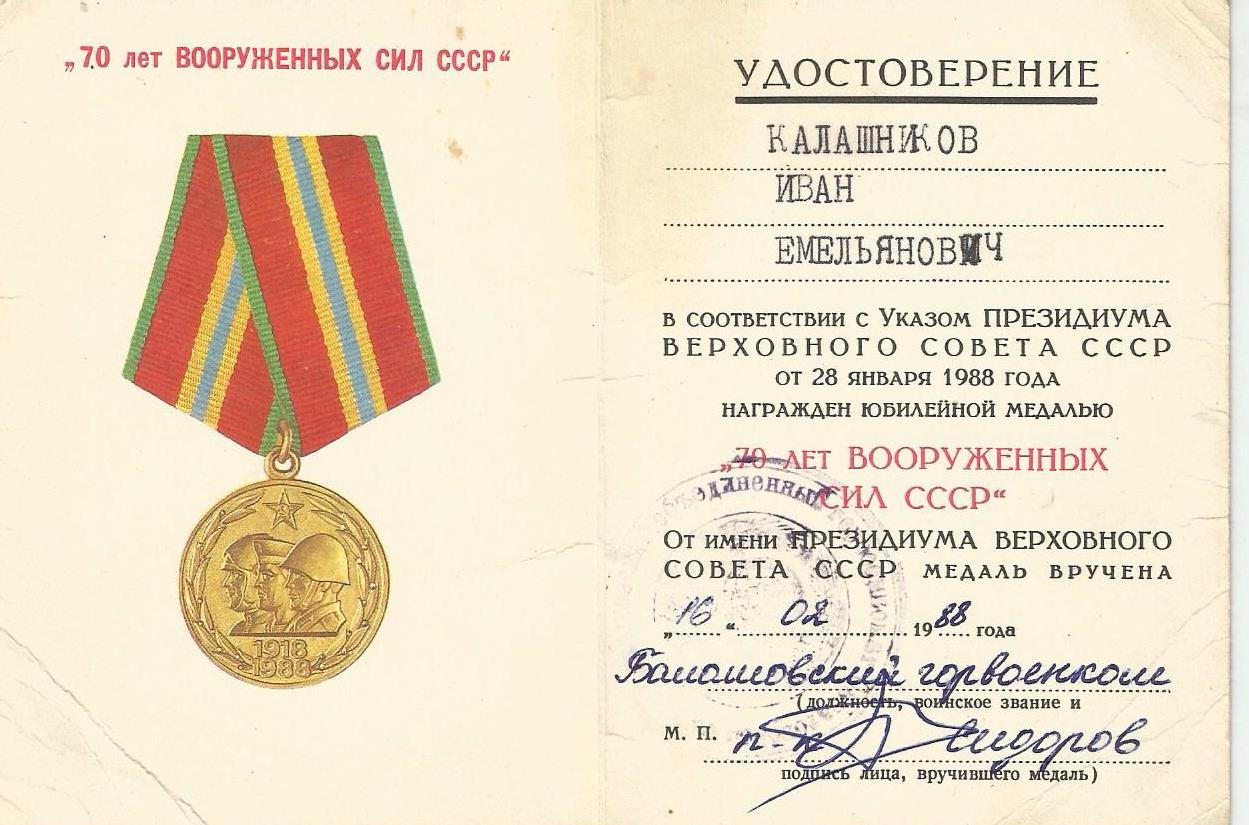 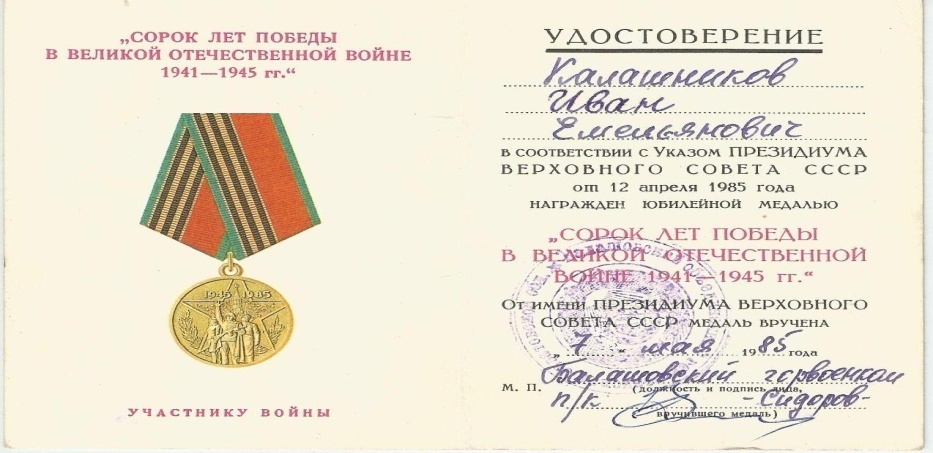 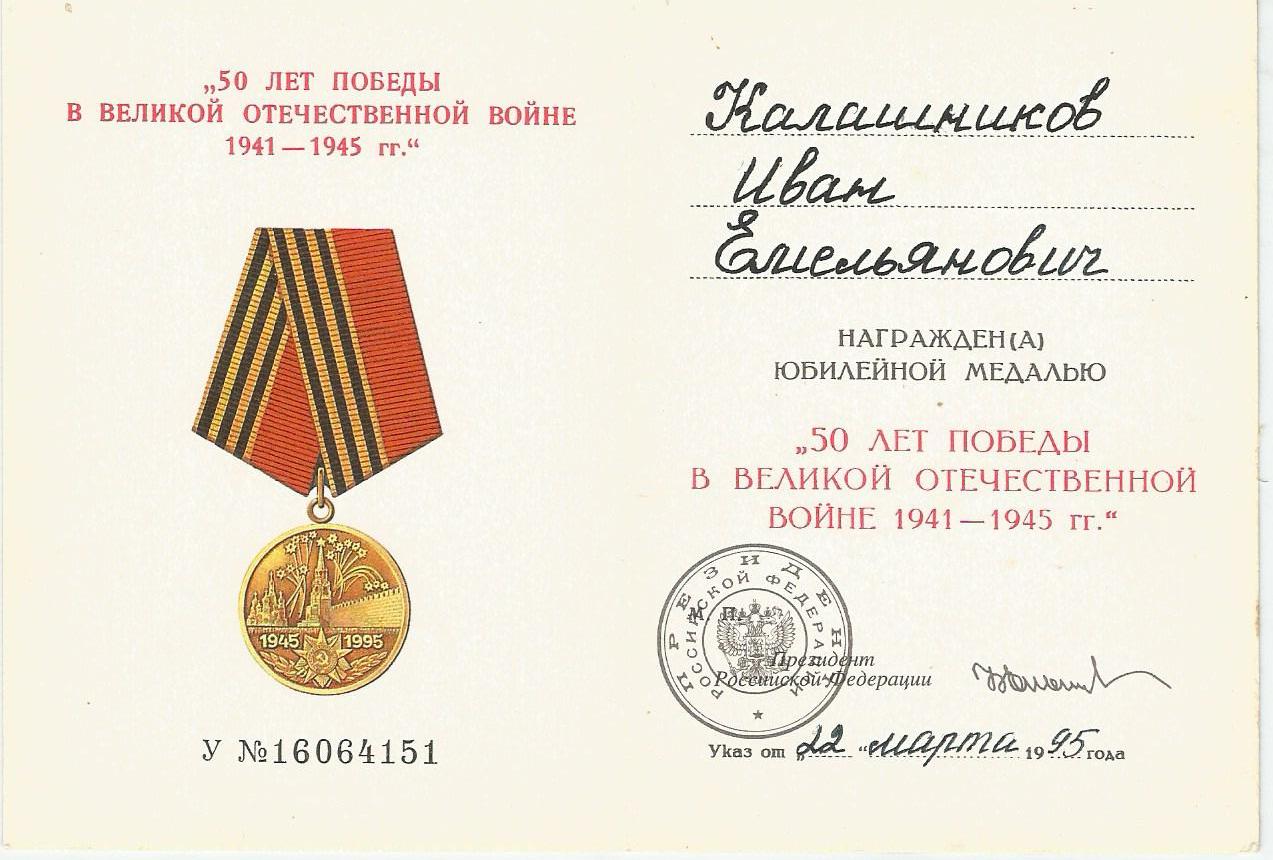 НАГРАДНЫЕ   ДОКУМЕНТЫ
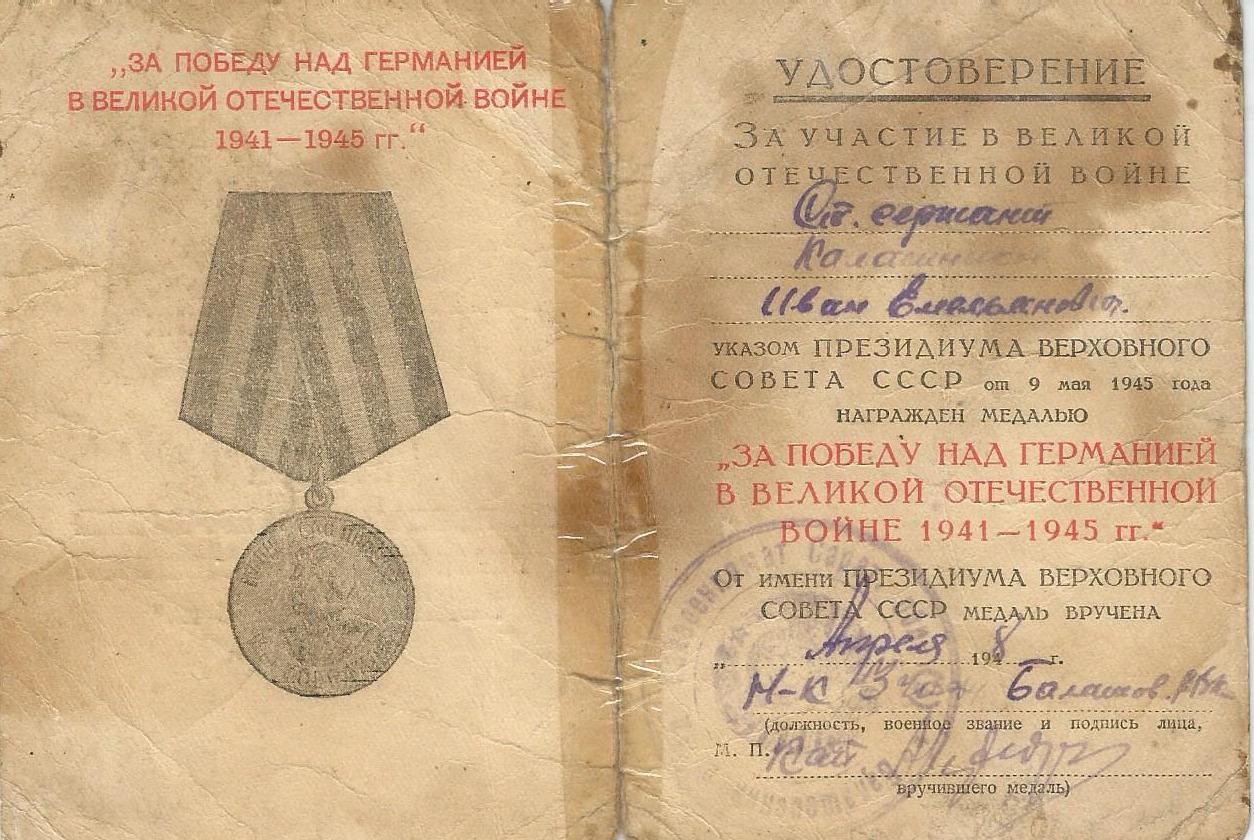 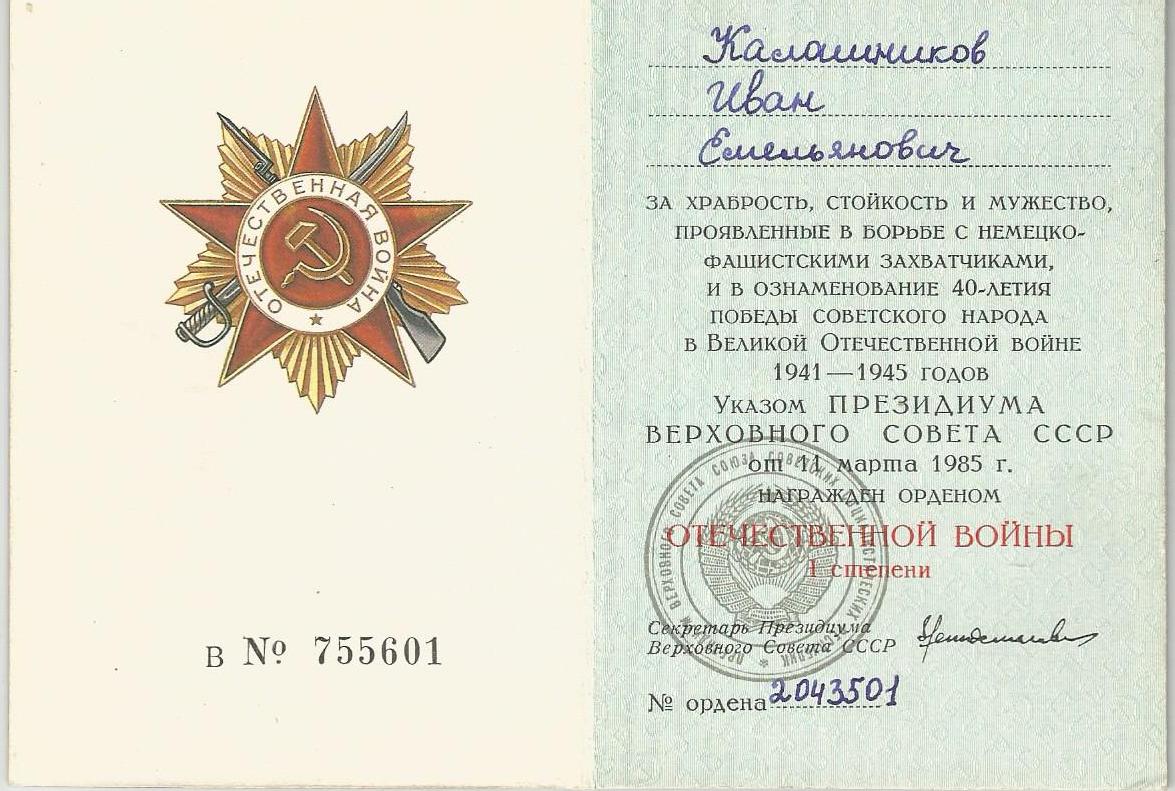 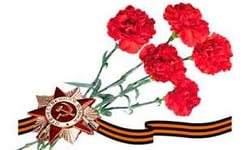 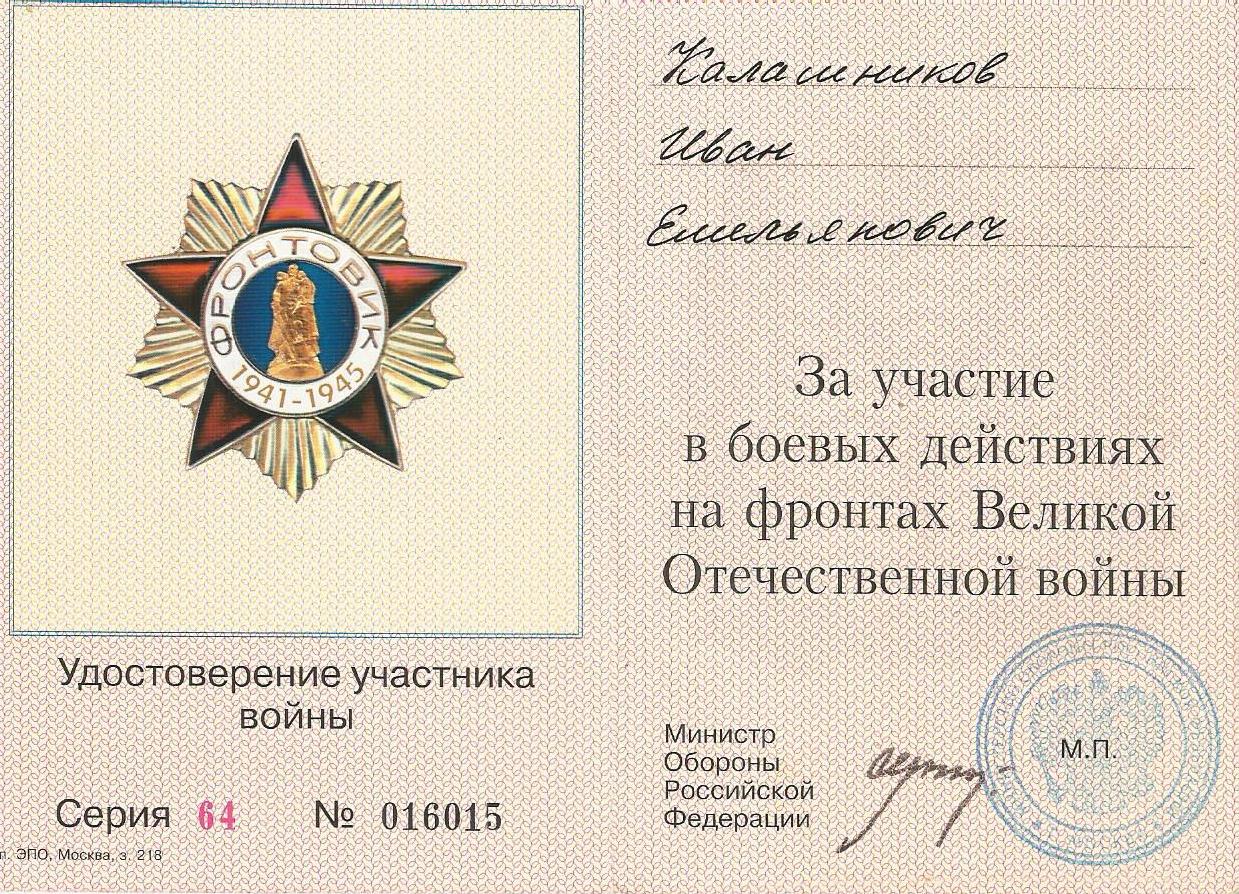 Мирная жизнь
1954 г. На переднем плане прапрабабушка Лукерья со своими внуками: Виктором и Александром (моим  дедушкой)
Прадедушка с бригадой  горбыткомбината
г. Балашова.
Валенки, валенки…
После войны прадедушка  устроился на работу в Балашоский  горбыткомбинат чесальщиком шерсти по изготовлению валенок, и вскоре был назначен начальником цеха. 
       В цехах горбыткомбината еще во время войны изготавливались для армии знамена, шинели, головные уборы и валенки.      
       Прадедушка пользовался большим уважением не только среди  своих коллег, но и жителей всего села: ведь дома вместе со своей  женой- моей прабабушкой -  он изготавливал поистине русское чудо – самовальные валенки!
       Как давно это было, прадедушкины валенки мы носим в семье  до сих пор!
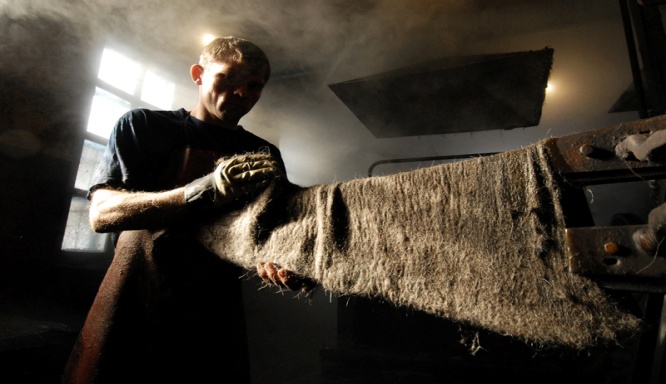 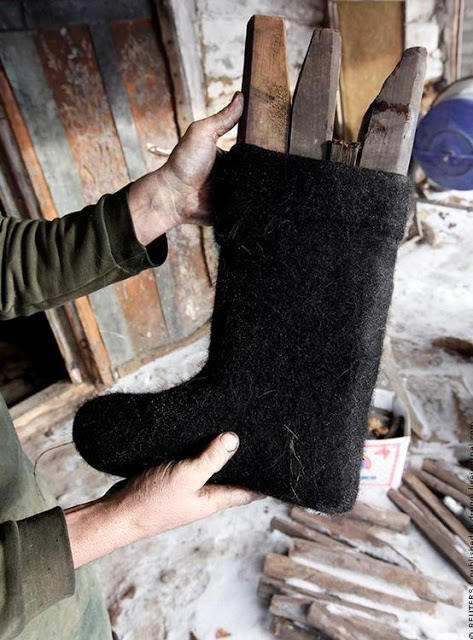 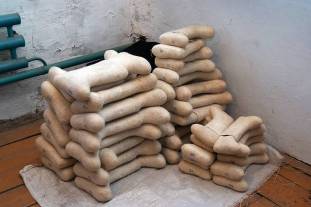 За добросовестный труд прадедушке ни раз предоставляли путевки в санатории и дома отдыха нашей страны.
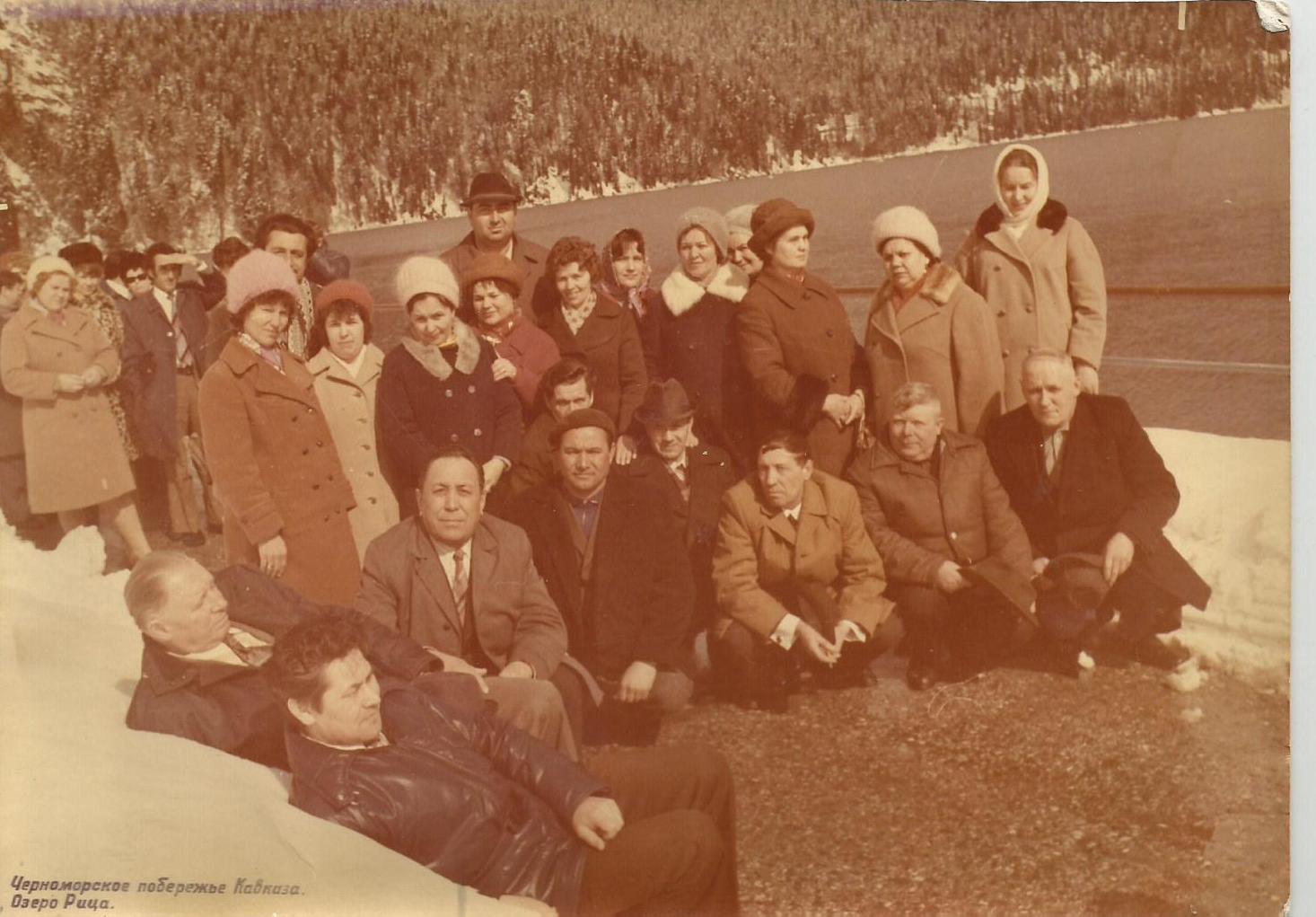 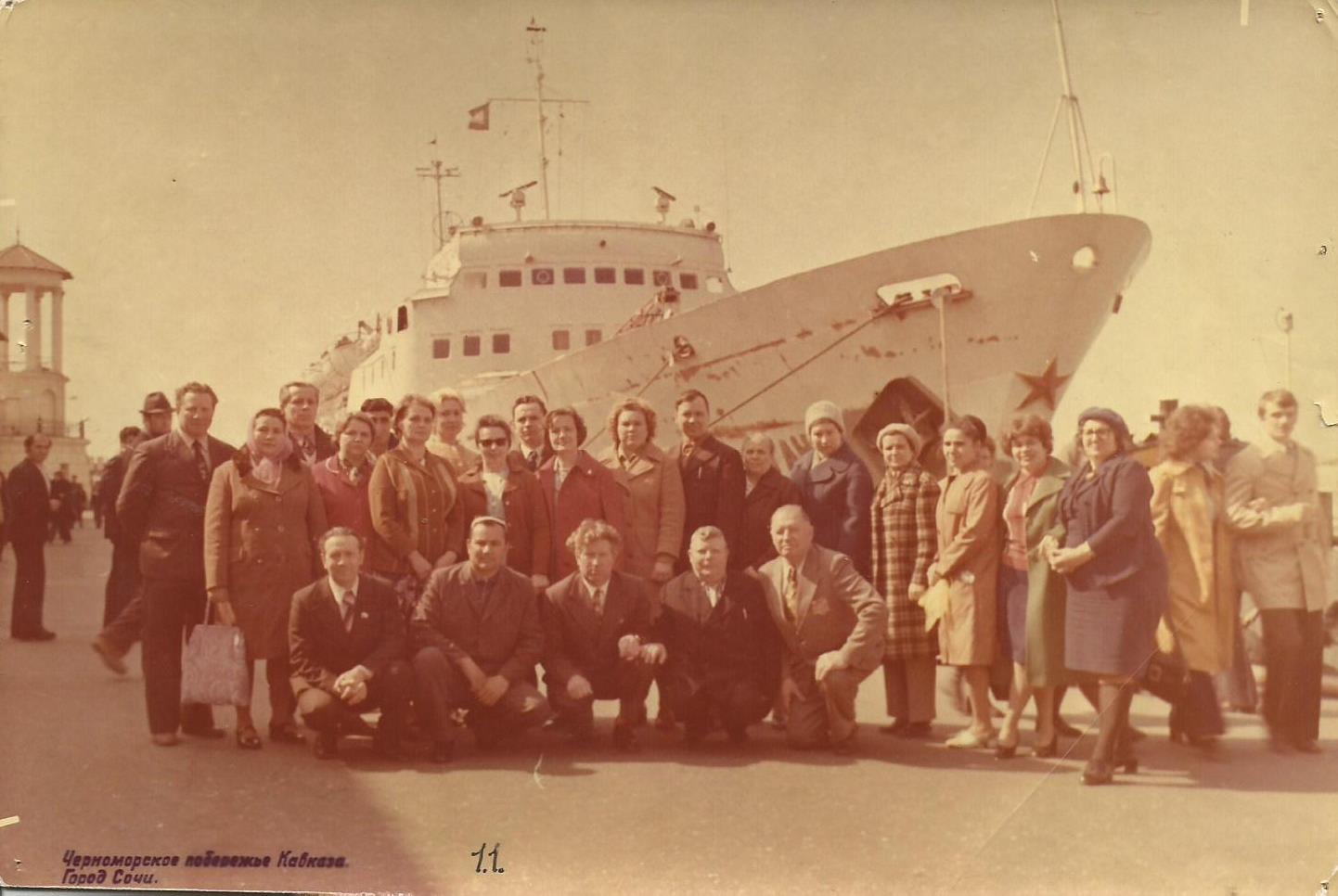 Дом отдыха «Хопер». 
с.Пады
1975 г.
Озеро Рицца. Черноморское побережье Кавказа. 1980 г.
Город Сочи. Черноморское побережье Кавказа. 1980 г.
Калашников Иван Емельянович (1919-2005)
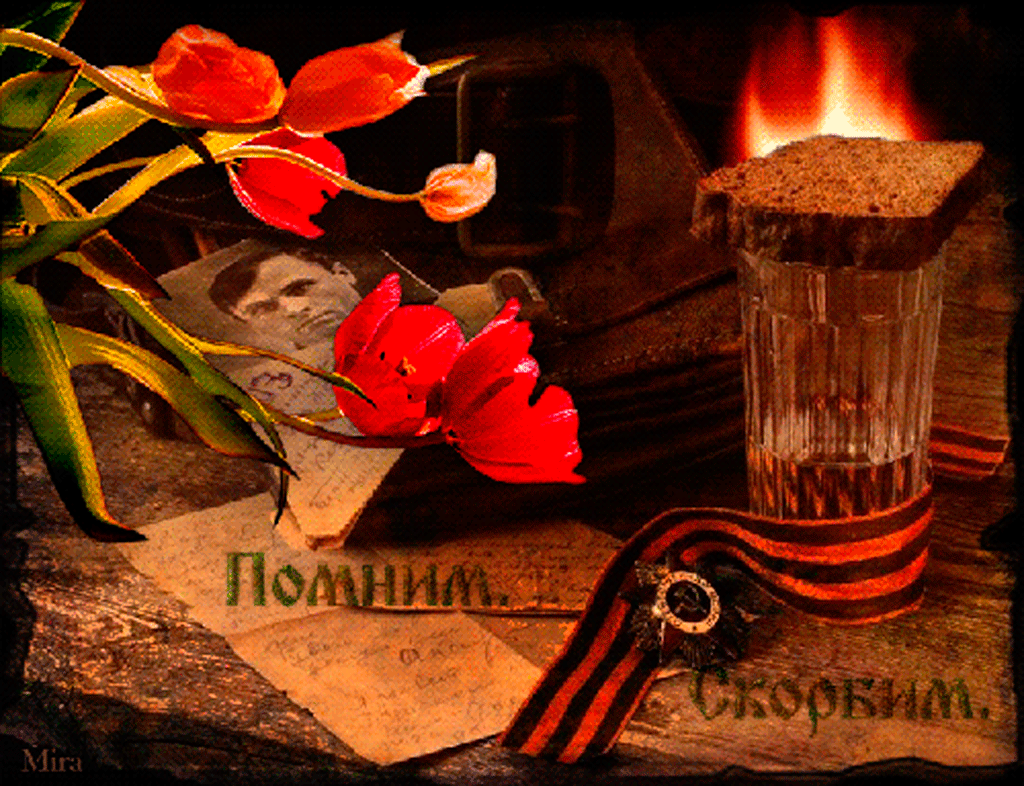 Прошла война, 
прошла страда,
Но боль взывает к 
людям:
«Давайте, люди,
никогда об этом не забудем!»

А.Т.Твардовский.
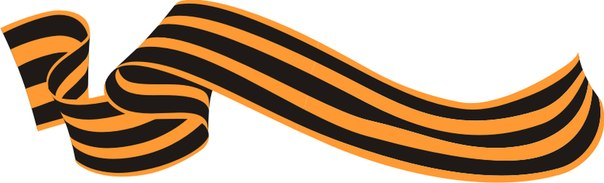 Источники
Архивные материалы Репинского муниципального образования
Репное. Время и люди. В.И.Назаров, Е.В.Назарова, В.А. Назаров. Балашов. 2011 г..С.186-200
 Материалы семейного архива семьи Калашниковых; 
воспоминания родственников
Источники Интернет:
http://fanatpolitiki.ru/author/admin/page/200
http://vasi.net/community/jeto_interesno/2013/09/25/deti_vojjny.html 
http://www.rosphoto.com/best-of-the-best/fotografii_velikoy_otechestve
http://vasi.net/community/jeto_interesno/2013/09/25/deti_vojjny.html
http://paraparabellum.ru/voennye-nagrady/georgievskij-krest/
http://www.pandia.ru/text/78/086/41249.php
http://www.livemaster.ru/item/5960155-obuv-ruchnoj-raboty-valenki-s
http://www.idist.ru/news/16